影響計算準確度的關鍵因素
基底函數
1
AO 與 MO	MO 是 AO 的線性組合(LCAO)
類氫原子軌域：
Slater-Type Orbital
Gaussian-Type Orbital
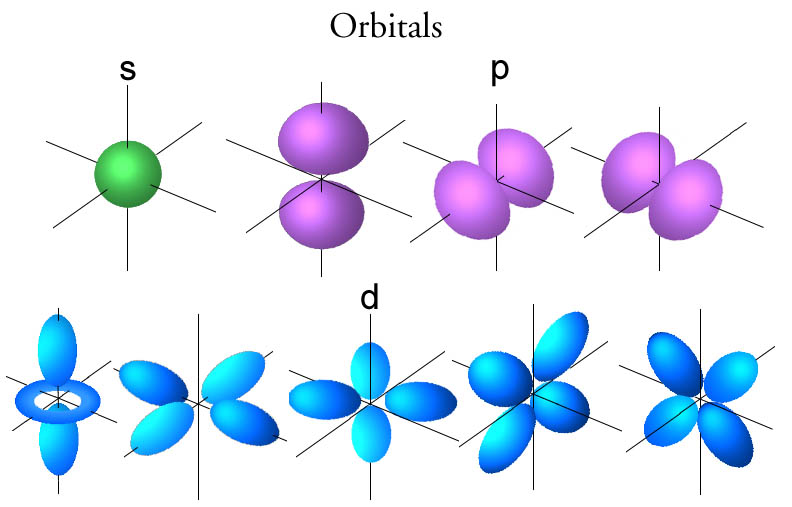 i + j + k 
0   s-type (1)
1   p-type (3)
2   d-type (6)
3   f-type (10)
Cartesian Gaussian
2
現代分子計算使用 GTO	可大幅簡化雙電子積分
Contracted-Gaussian-Type Function (CGTF)以 LC-GTO 模仿 STO
基底函數 (Basis Set)用來描述一種原子內AO的所有 CGTF 稱為基底函數
Minimal Basis Set (STO-3G)CGTF 的數目與其在週期表中同週期原子可用之原子軌域數及型態相同 (化學課使用的軌域)
gi : primitive gaussians
3
Split-Valence Basis Set	兼顧準確度與計算效率
Valence Double-Zeta Basis Set內層軌域：minimal basis價軌域：二個 CGTF代表一個 AO例如：3-21G, 6-31G(數字的值代表 CGTF 中 primitive gaussians 的個數)
Valence Triple-Zeta Basis Set內層軌域：minimal basis價軌域：三個 CGTF代表一個 AO例如：6-311G，TZV，def2TZV
4
Polarization and Diffuse Functions 	因應精確化學鍵結計算需要
極化函數 增加高角動量的 GTO第一週期元素加入 p-type 以上 GTO第二週期元素加入 d-type 以上 GTO例如：6-31G(d,p) [6-31G**], 6-311G(3d2f,2pd)	      cc-pVDZ, cc-pVTZ
擴散函數 增加範圍大的 GTO (Z 很小)6-31G(d,p) 加一組 s, p  6-31+G(d,p)cc-pVDZ 加一組 s, p, d  aug-cc-pVDZ
5
Basis Sets 建議使用方法	從準則到藝術		Theory/Basis Set
MP2, DFT 最基本的選擇：6-31G(d)
與氫的鍵結有變化：6-31G(d,p), cc-pVDZ
負離子及氫鍵系統：6-31+G(d,p), aug-cc-pVDZ
高階理論要搭配 triple-zeta 或更大基底函數aug-cc-pVTZ, 6-311+G(3d2f,2pd)
基底函數的選擇與系統性質，準確度及時程的要求，以及可用的計算資源關係密切，適當的使用是一種很高的藝術。
第一週期元素加入 p-type 以上 GTO第二週期元素加入 d-type 以上 GTO例如：6-31G(d,p) [6-31G**], 6-311G(3d2f,2pd)	      cc-pVDZ, cc-pVTZ
擴散函數 增加範圍大的 GTO (Z 很小)6-31G(d,p) 加一組 s, p  6-31+G(d,p)cc-pVDZ 加一組 s, p, d  aug-cc-pVDZ
6